UNIT 5GETTING AROUND
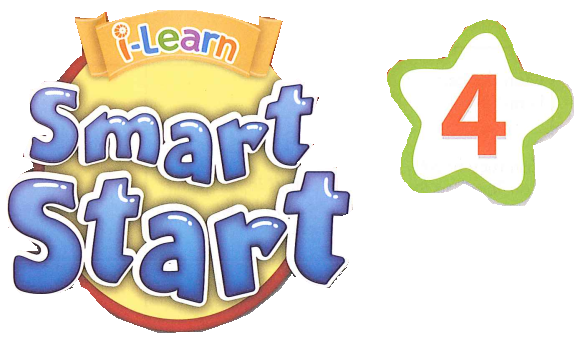 LESSON 1.3
Table of contents
01
02
03
Warm Up
Speaking
Class Activities
01
Warm Up
DRIVING TEST
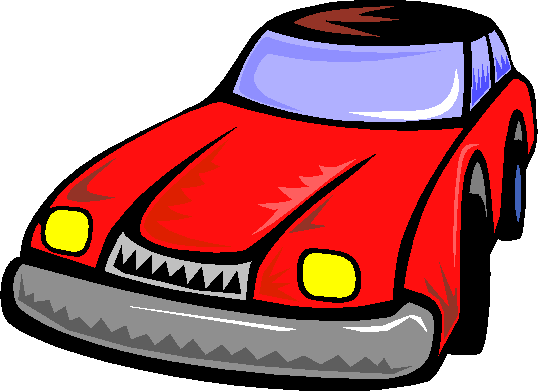 What does the sign mean?
It means……
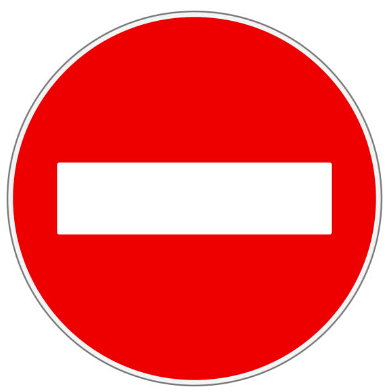 a. Turn left
b. Do not enter
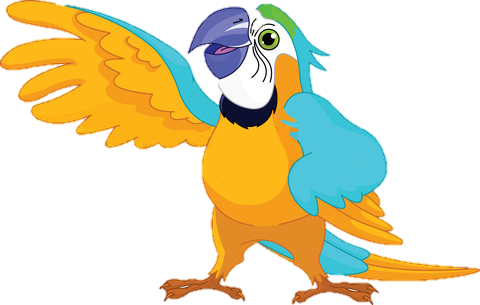 What does the sign mean?
It means...
a. Turn left
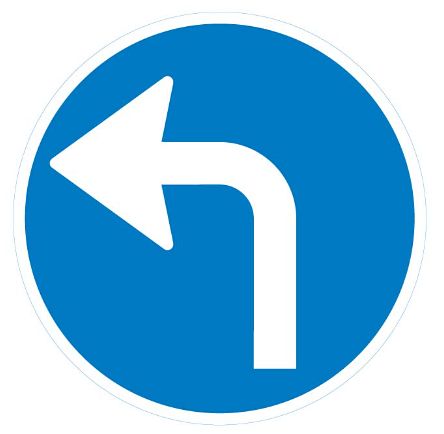 b. Turn right
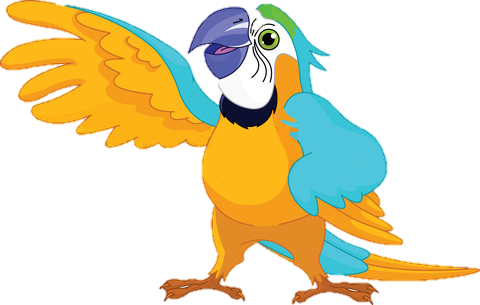 It means“ stop”
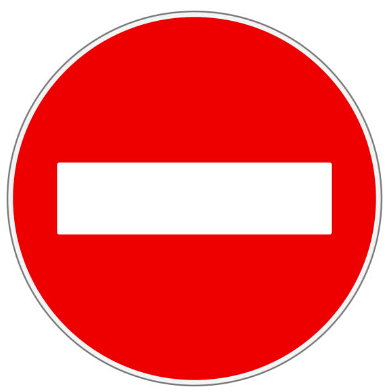 a. Yes
b. No
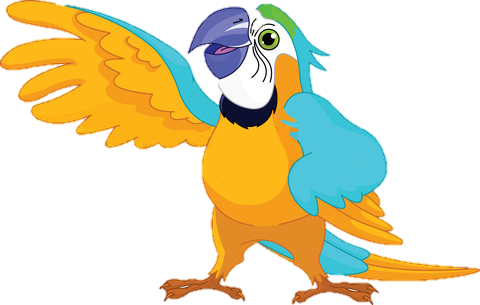 T_rn r_gh_
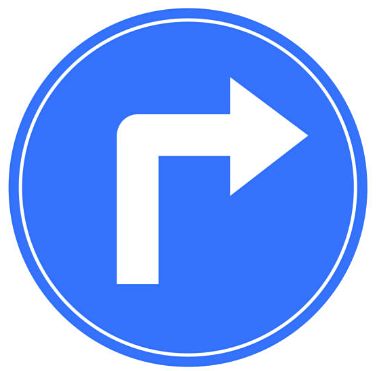 a. u-i-t
b. i-t-u
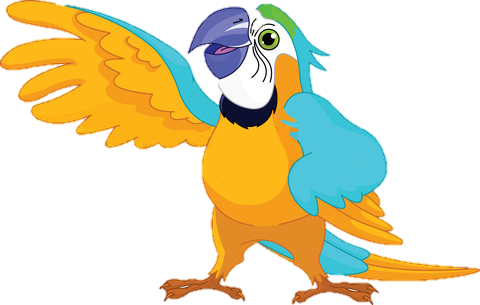 What does the sign mean?
a. It means…
b. Yes, I do
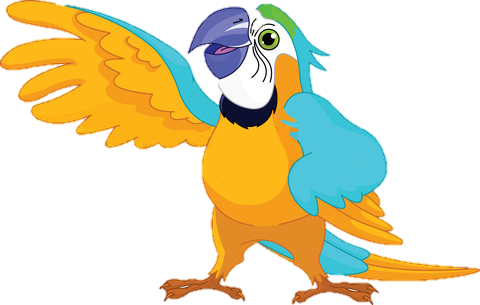 What does the sign mean?
It means…..
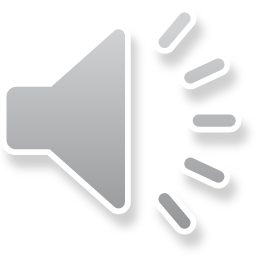 a. No parking
b. Stop
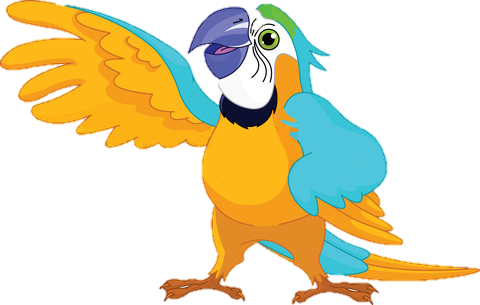 What/sign/does/the/mean?
a. What does the sign mean?
b. What the sign does mean?
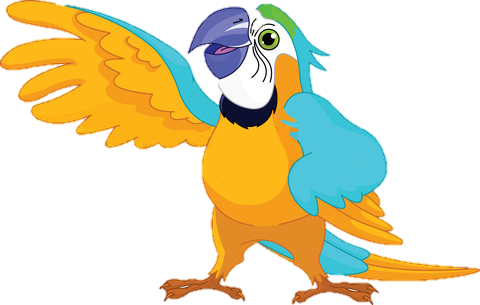 o/N a/r/p/i/k/g/n
a. No pakirng
b. No parking
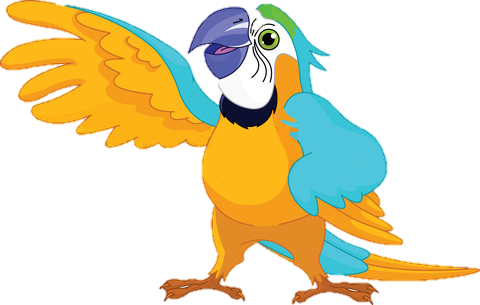 ____
It means “Stop”
a. Where is it ?
b. What does the sign mean?
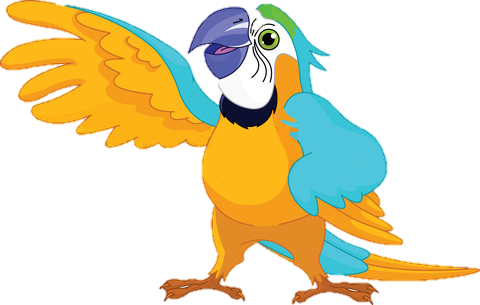 02
Speaking
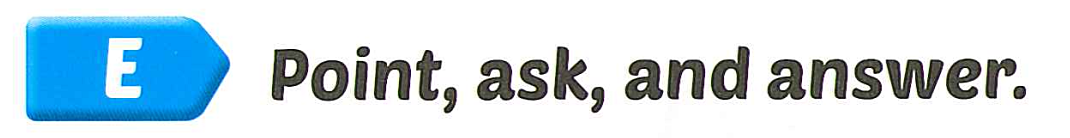 It means 
“ Turn left”.
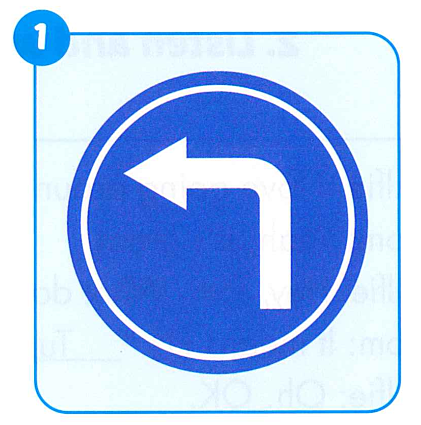 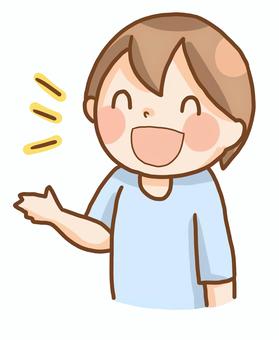 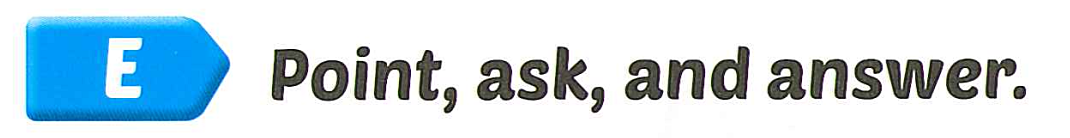 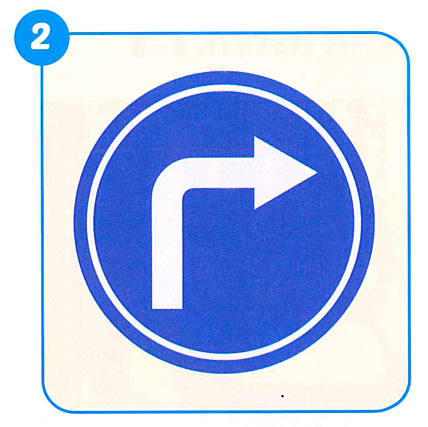 It means 
“ Turn right”.
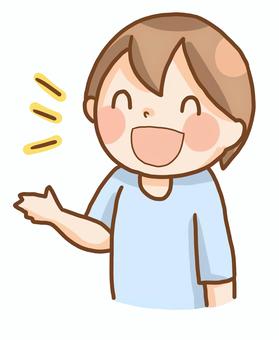 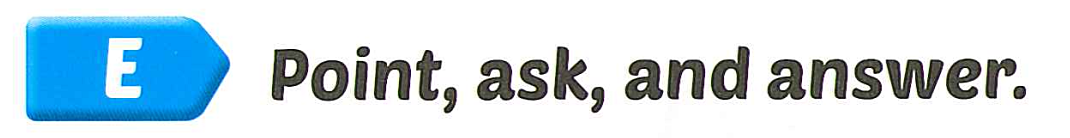 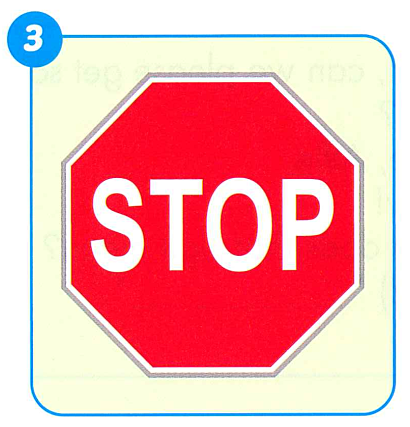 It means 
“ Stop”.
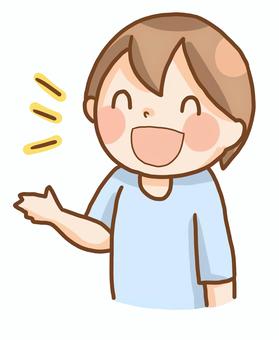 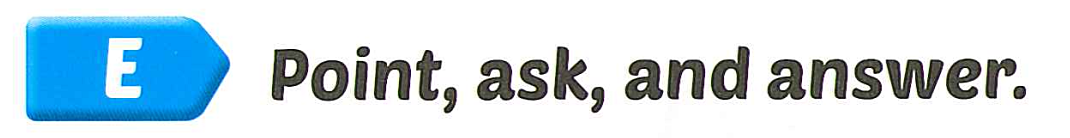 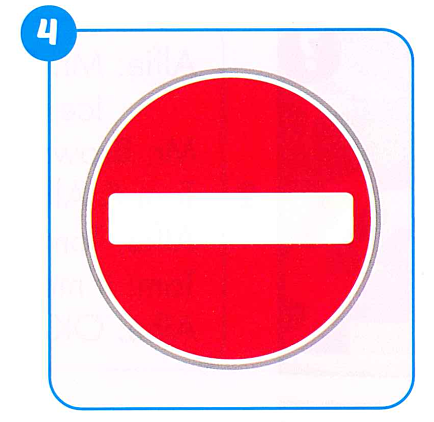 It means 
“ Do not enter”.
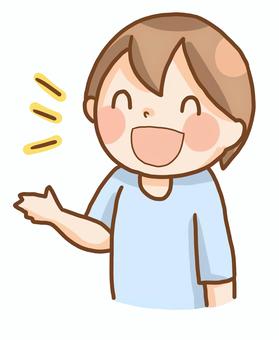 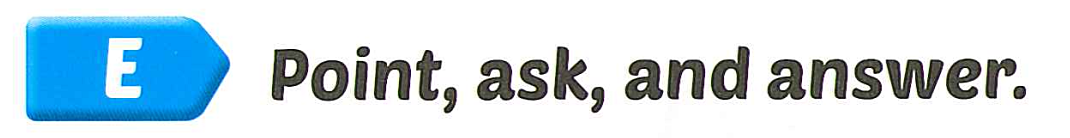 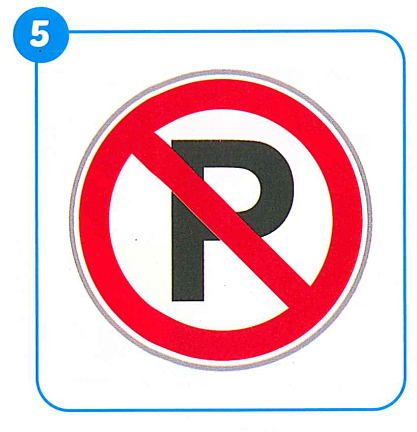 It means 
“ No parking”.
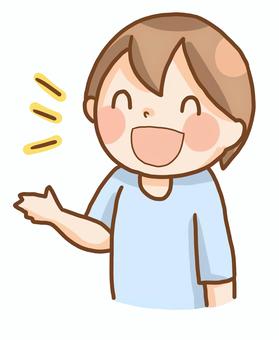 ClassActivity
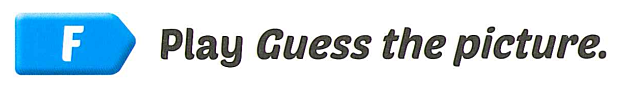 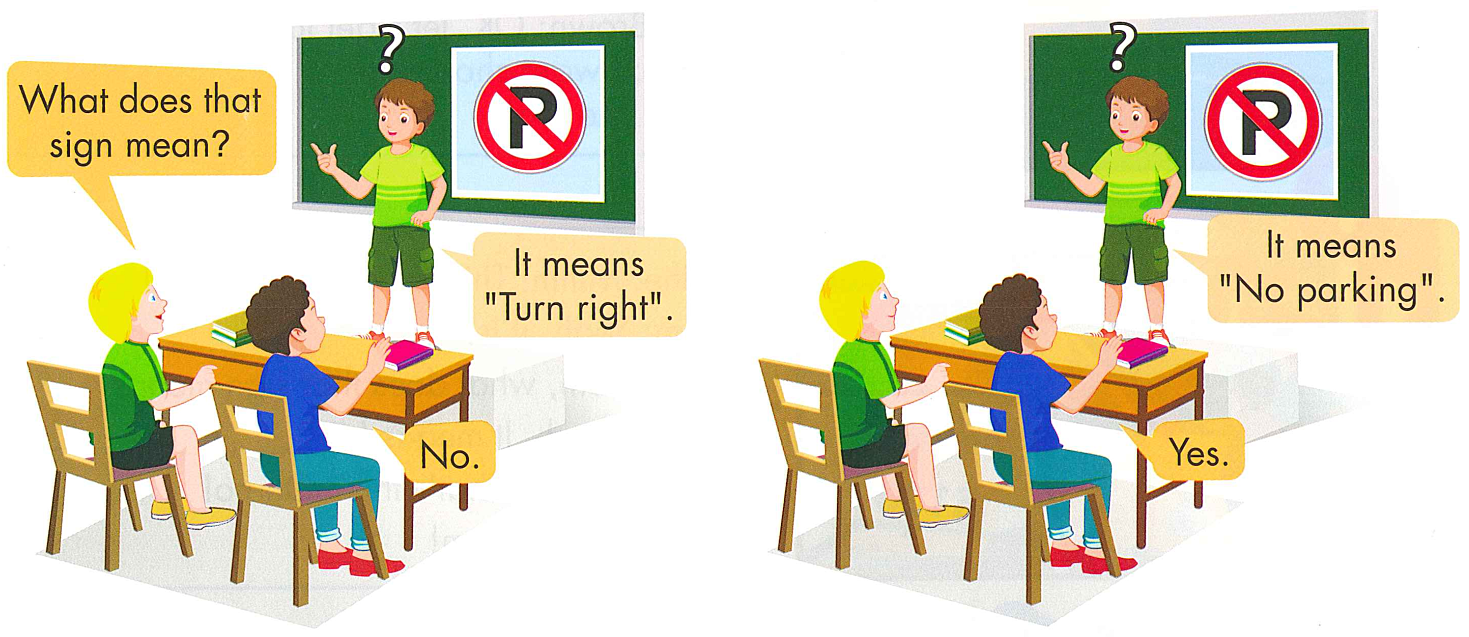 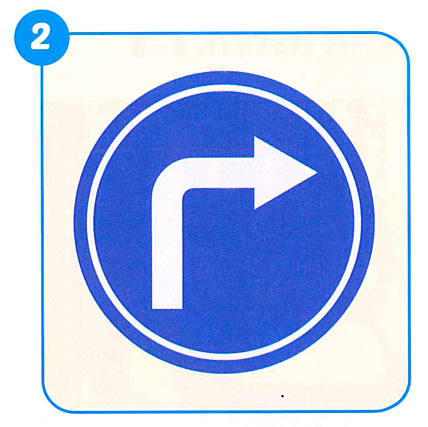 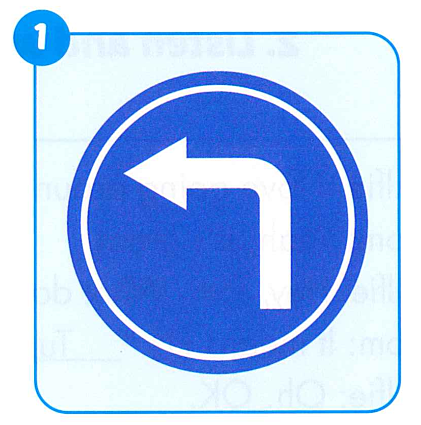 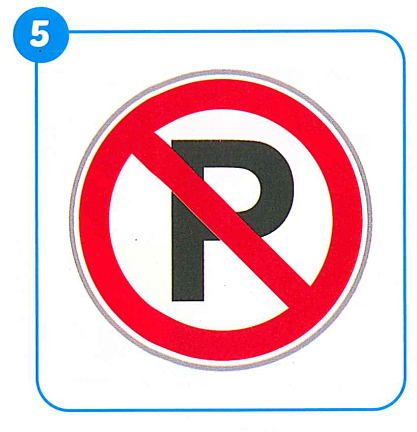 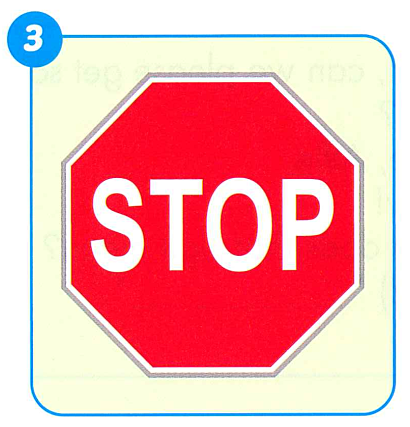 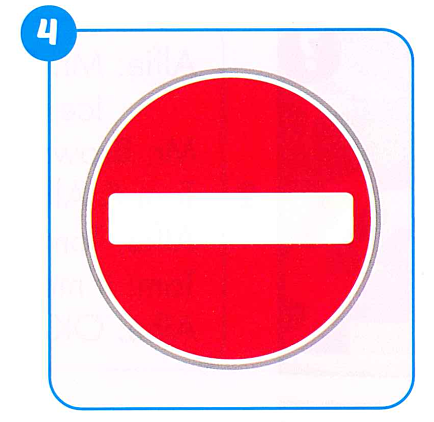 Friday, January 12th, 2024Unit 5: Getting aroundLesson 1
Write:
	What does that sign mean?
	
	1. It means turn left.

	2.

	3. 

	4. 

	5.
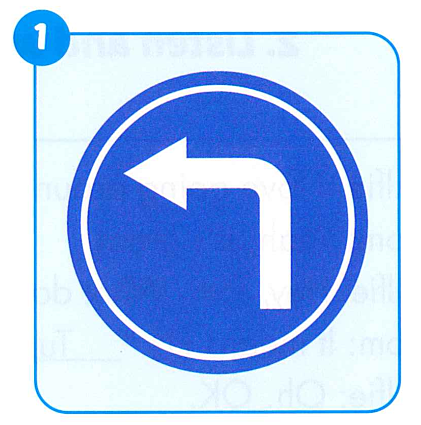 GOOD BYE